GeometryThurs/Fri Nov 8/9
Subtitle
Agenda
Go over Test
Notes on 4.1
Practice 
Homework
Objectives
By the end of the period, students will be able to:
Write a correct congruence statement for triangles
Mark information in a picture, given the congruence statement
Write the corresponding side or angle given a picture or a congruence statement
Use the Third Angle Theorem to solve for a missing angle, or to prove triangles congruent
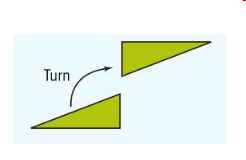 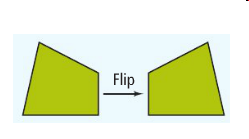 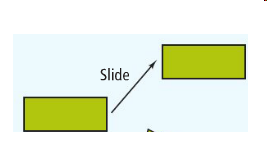 In two congruent figures, all the parts of one figure are congruent to the corresponding parts of the other figure. In congruent polygons, this means that the corresponding sides and the corresponding angles are congruent.
List all congruent corresponding parts if
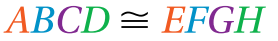 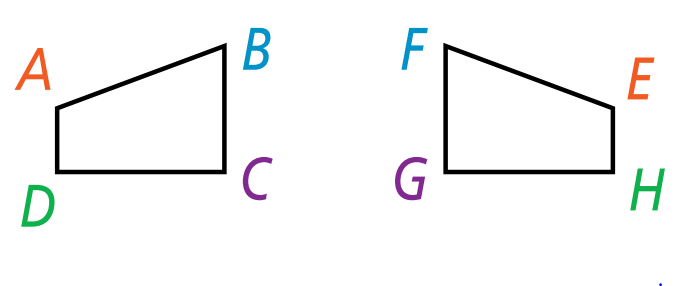 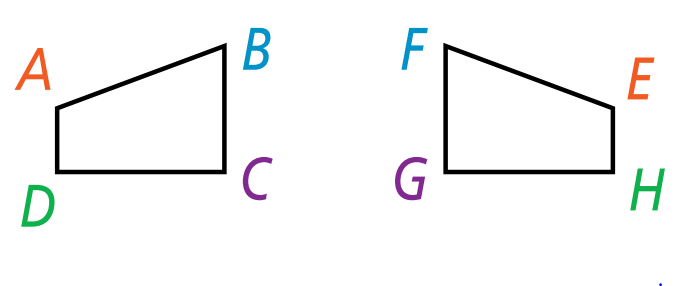 TIP:  You don’t need a picture if you have the Congruence Statement
Iff
Polygons are ≅
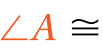 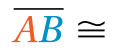 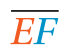 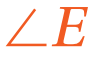 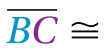 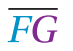 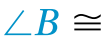 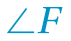 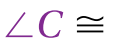 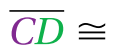 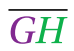 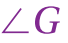 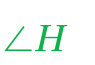 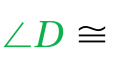 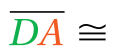 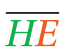 Practice with Congruence Statements
Practice with Congruence Statements
Practice with Congruence Statements
Practice with Congruence Statements
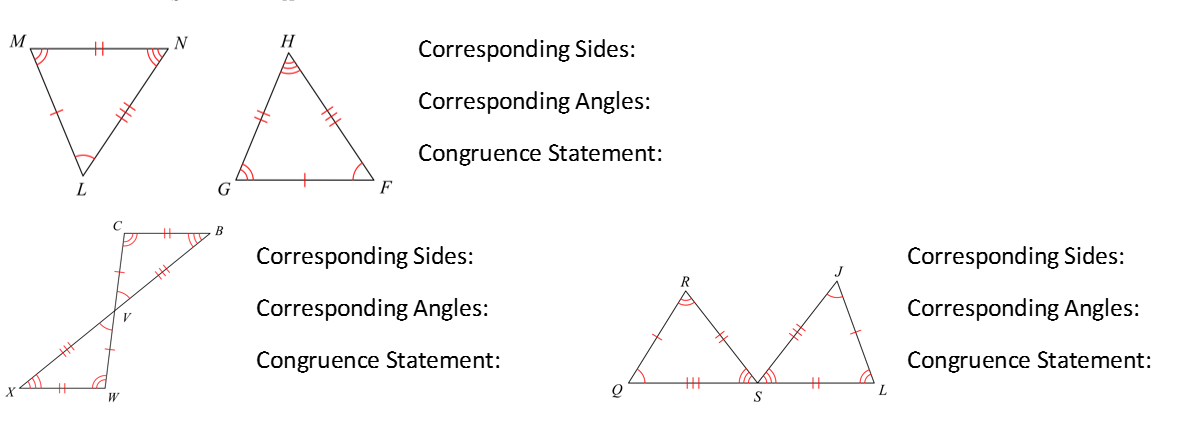 Example 1 :  Finding Congruent Parts

If BCA≅ DCA, name the congruent corresponding parts?
Sides:
B ≅ D
Angles:
BCA ≅ DCA
 If 2 s share a vertex, use 3 letters to name them!
B
BAC ≅ DAC
C
D
A
YOU TRY!
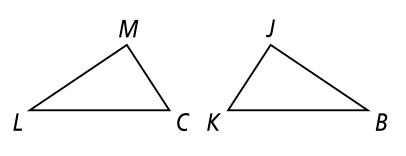 TIP:  Match each part & write the measure on the other triangle!
10
10
50
50
?
44
44
9
9
180
-94
  86
44
+50
  94
B
△KJB
△CLM
J
9
10
86
50
Finding Congruent Triangles:
Are the triangles congruent?  Justify your answer.
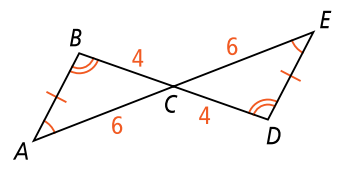 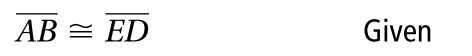 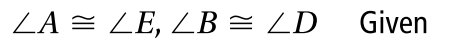 Given
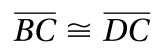 Definition of ≅ (measures are =)
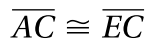 Vertical s are ≅
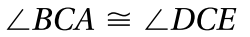 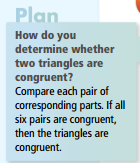 ABC
EDC
Yes _______ ≅ _______
Example 2:
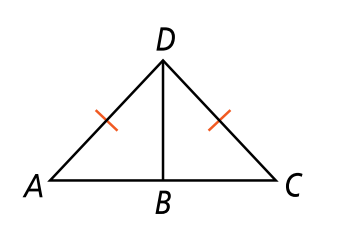 △ABD ≅ △CBD 
     If mA = 3x + 10 & mC = 4x
 
     Find each angle measure:


     mA = _____


     mC = _____
3(10)+10 =
40
3x + 10 =  4x
3x            -3x
            10 = x
4(10)=
40
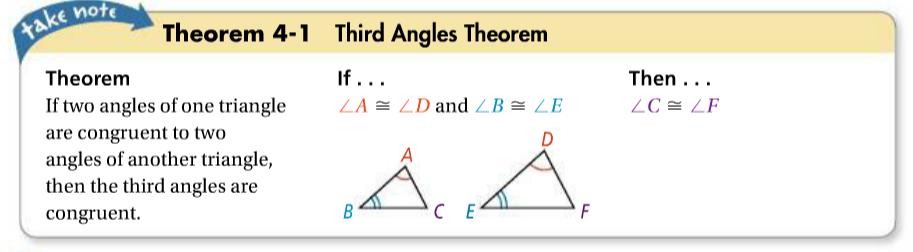 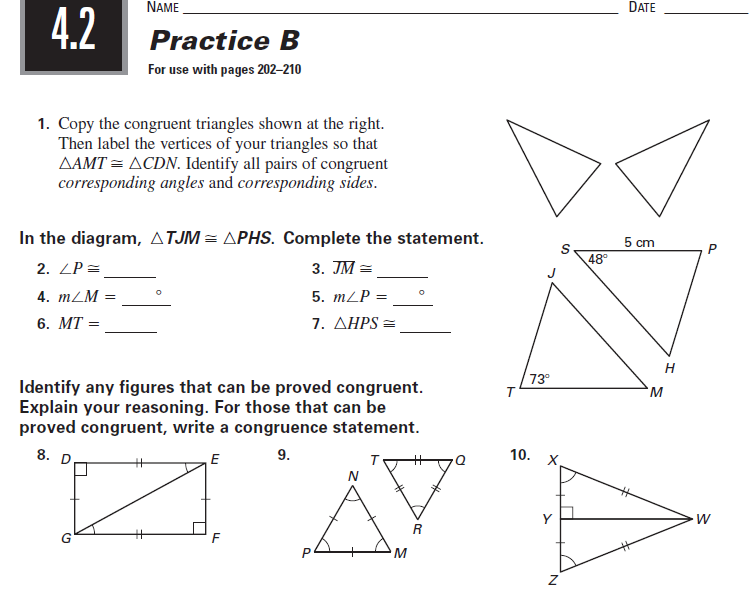 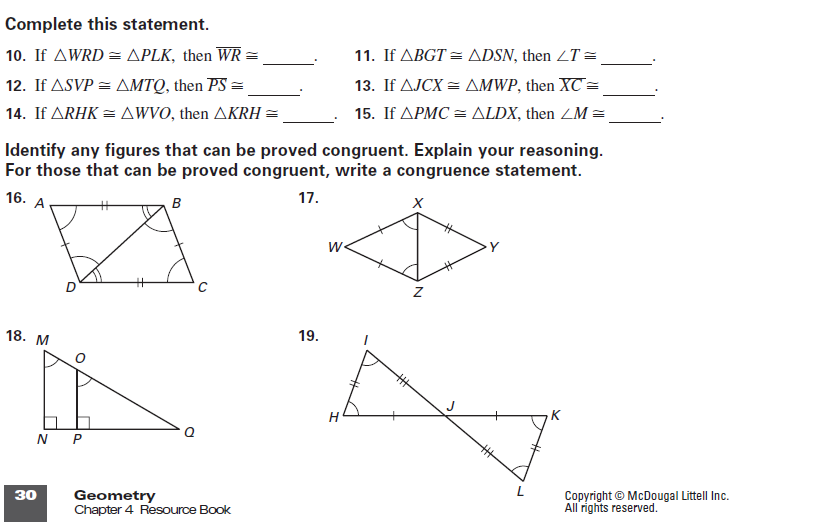 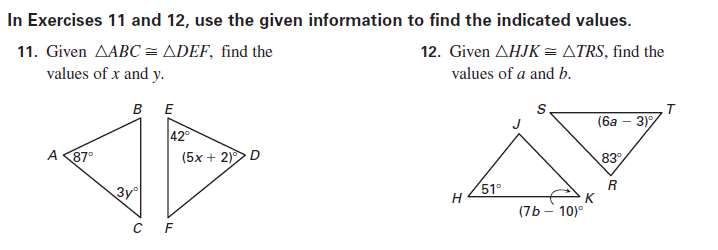 Assignments – HW Check on Monday
4-1 Homework due on Monday